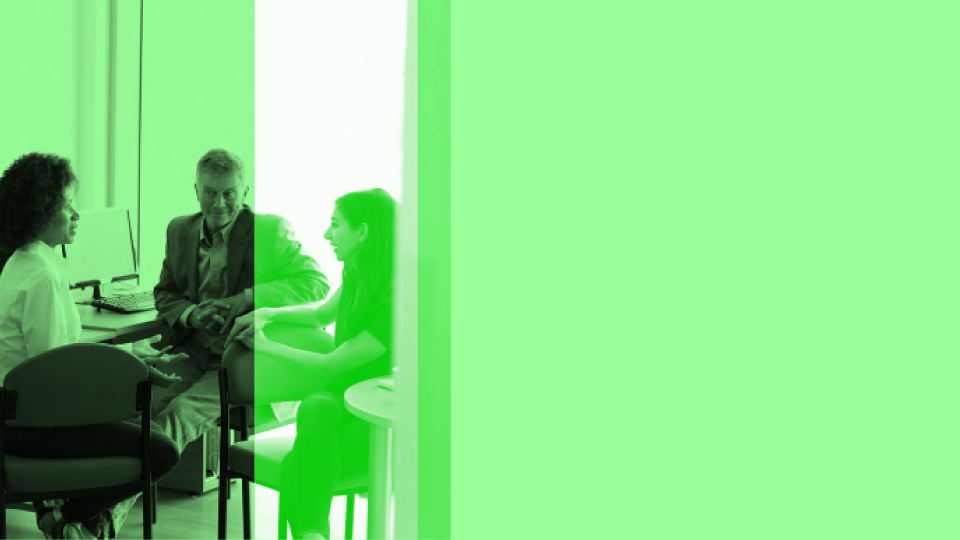 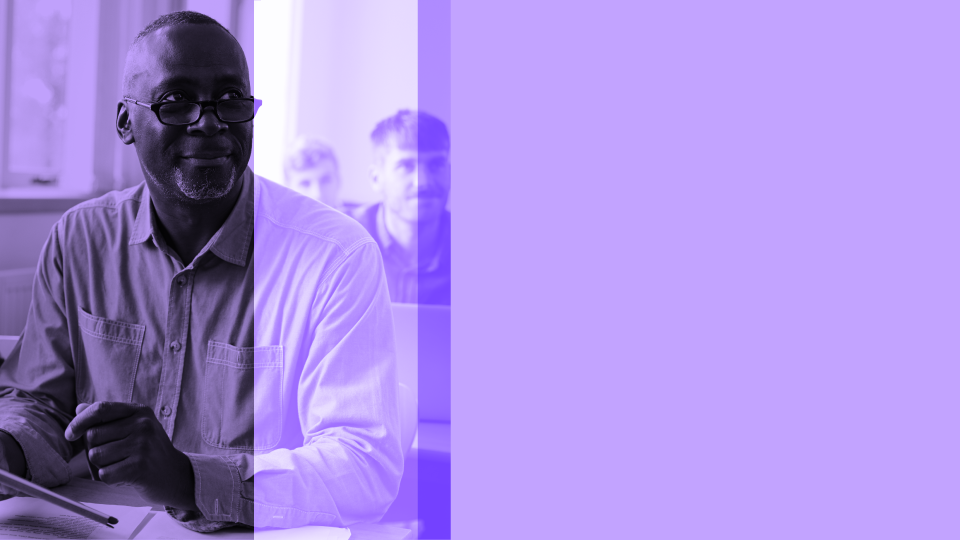 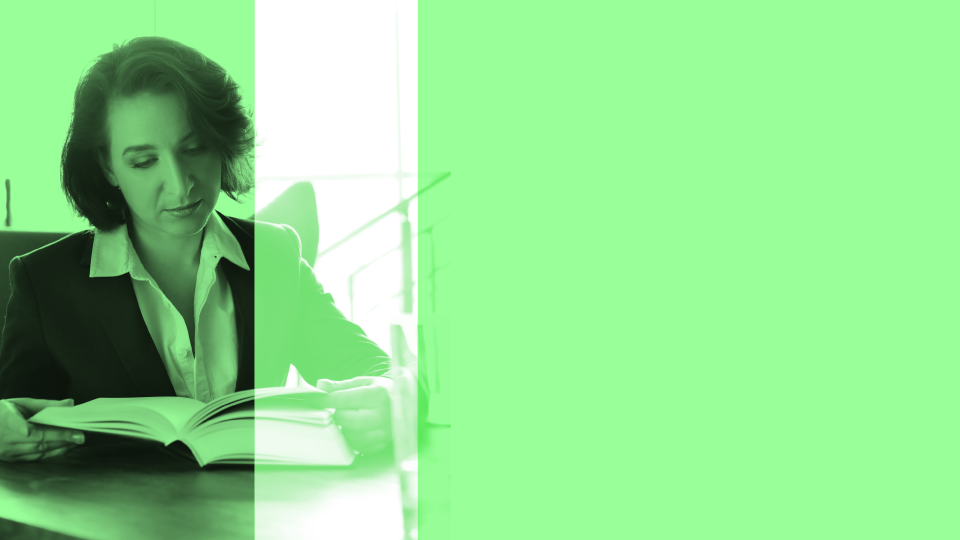 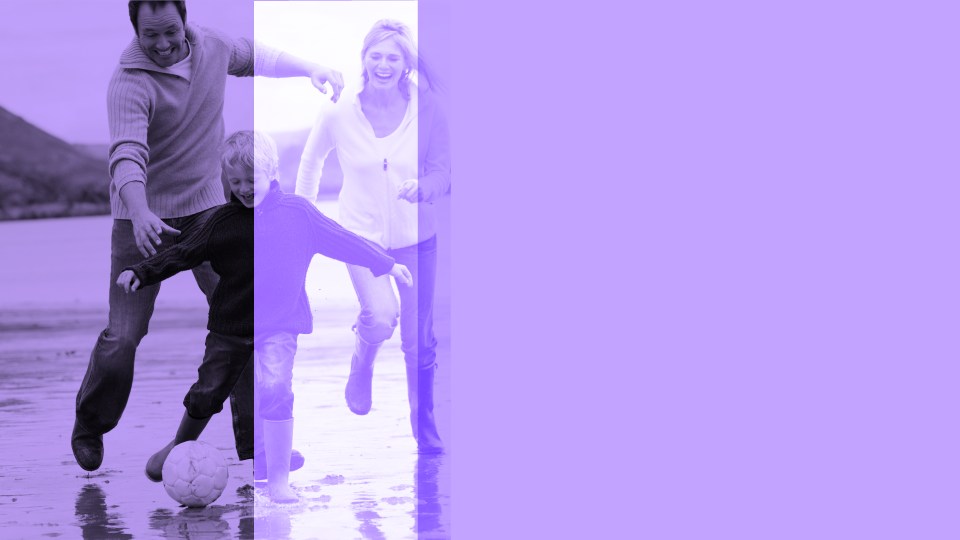 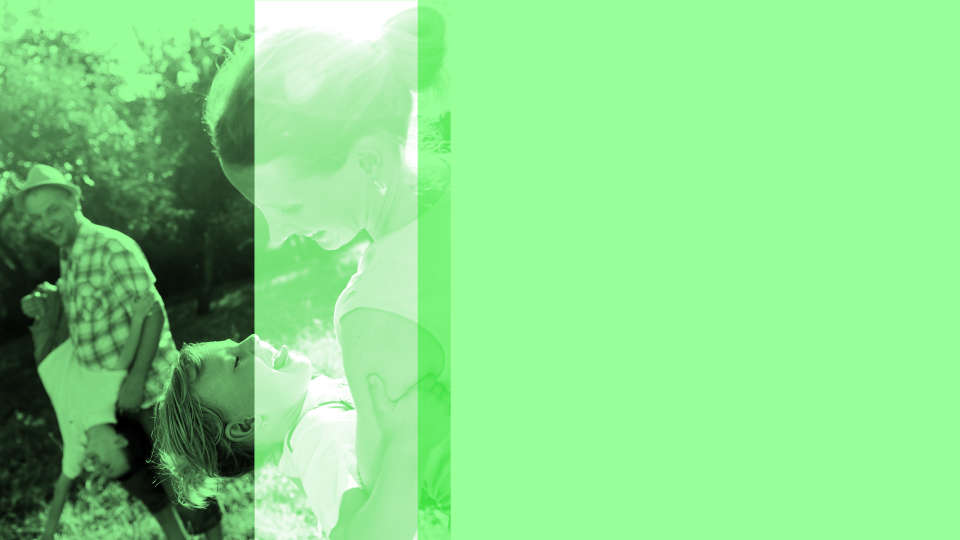 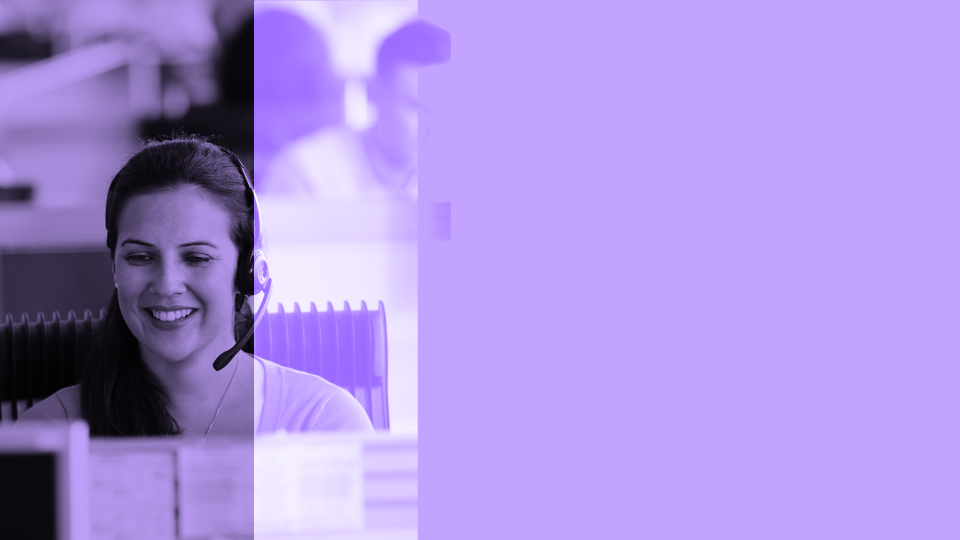 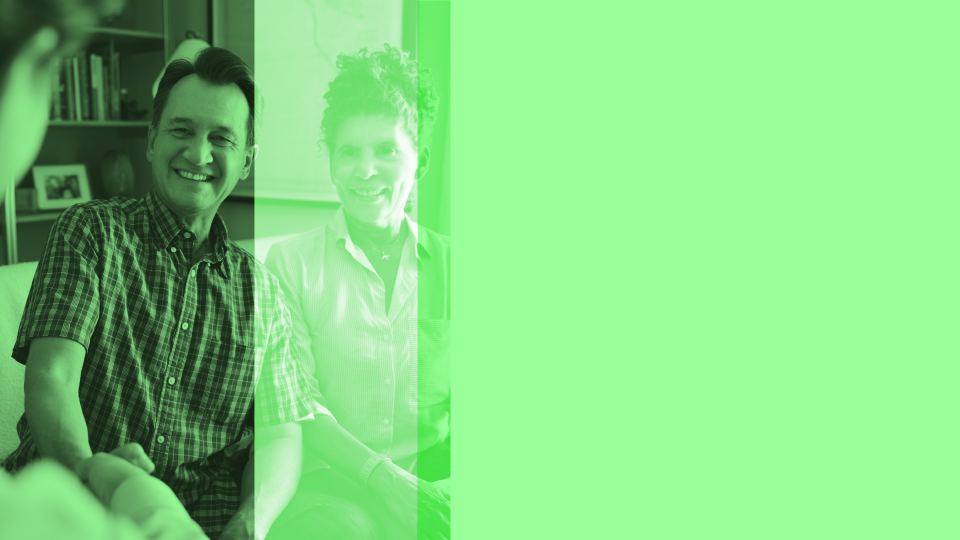 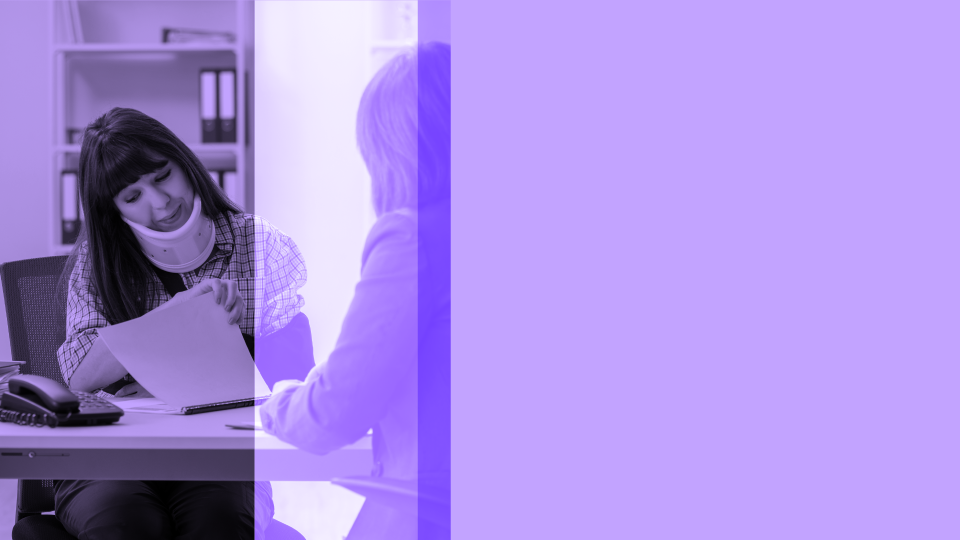 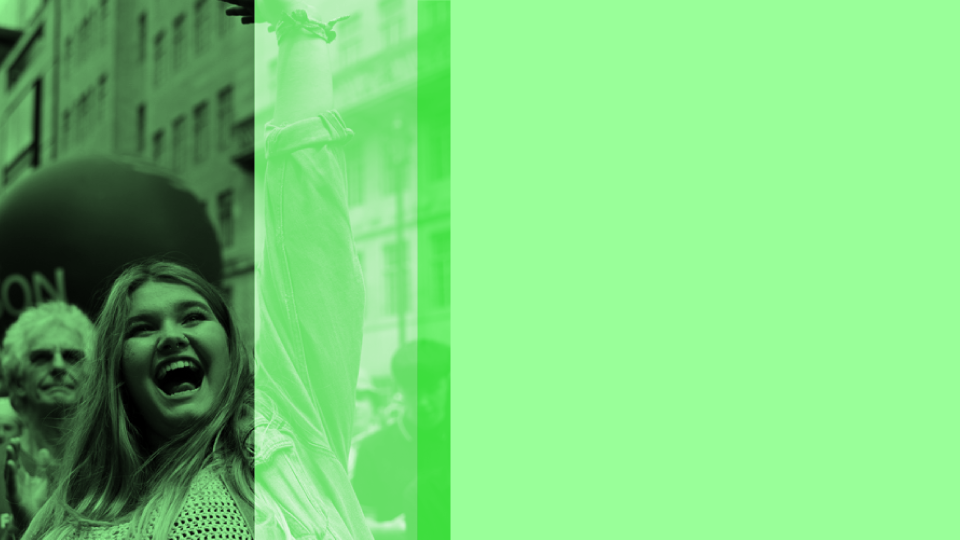 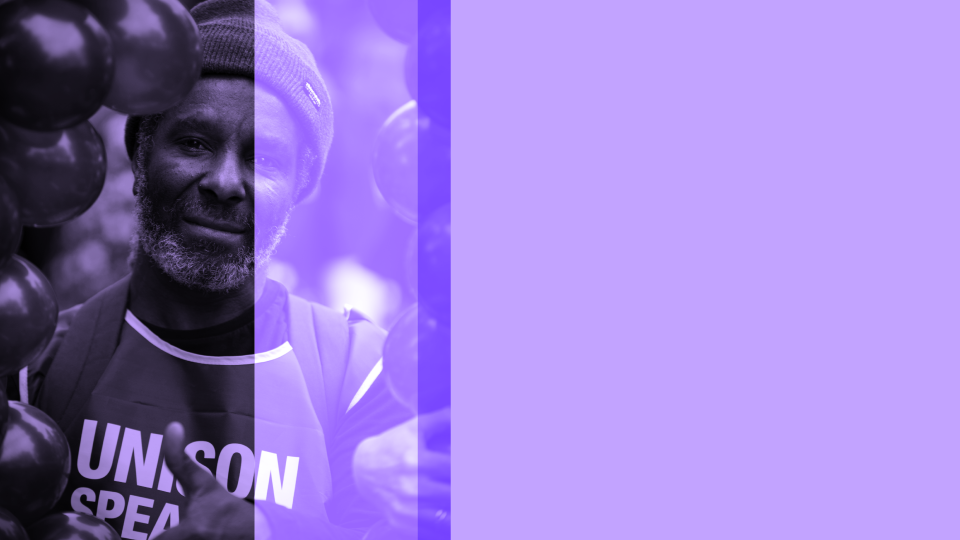 Top 10 reasonsto be in UNISON
There’s a million reasons to be in UNISON,but here’s our top 10!
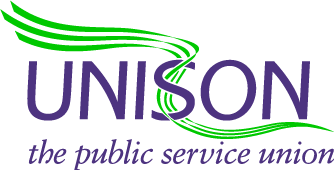 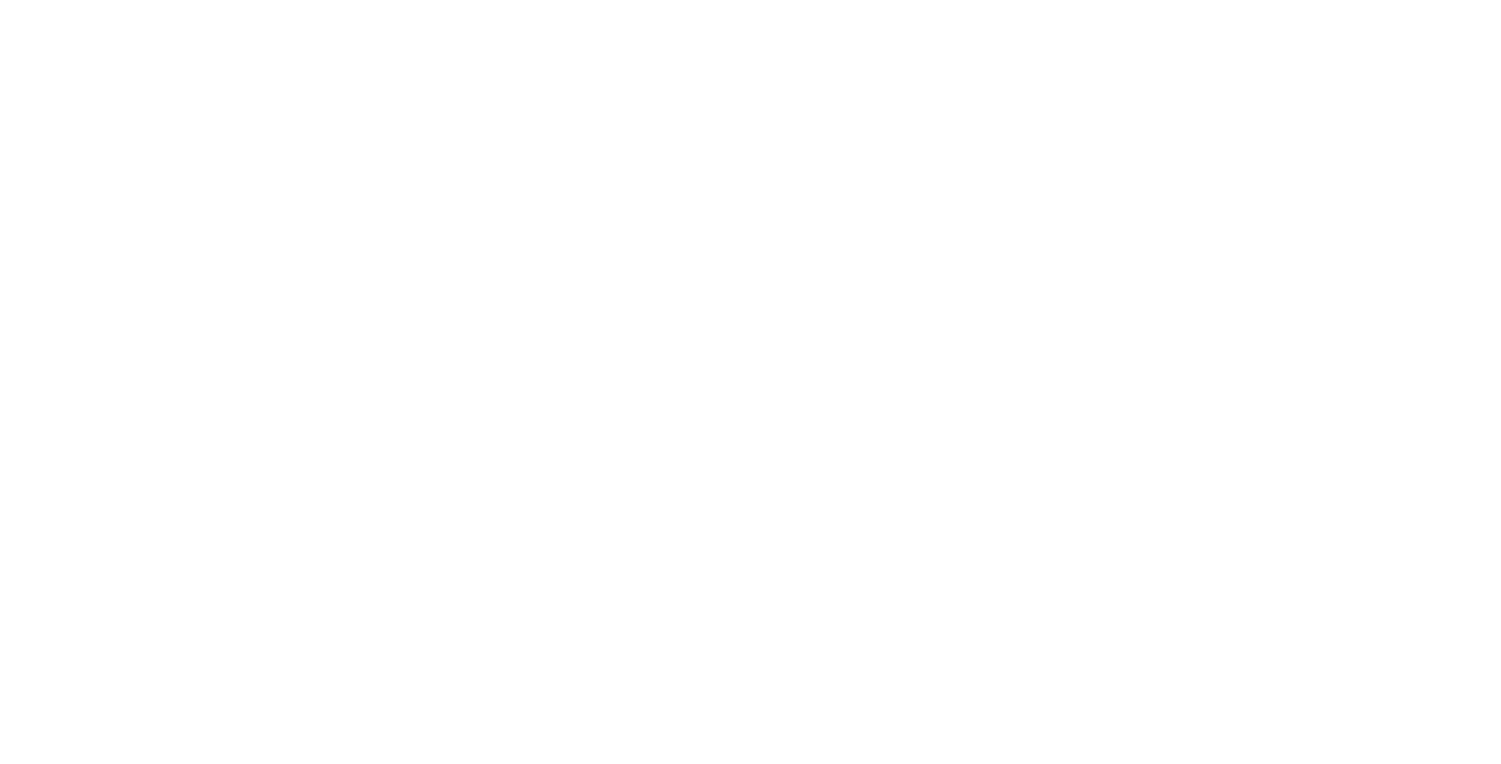 1
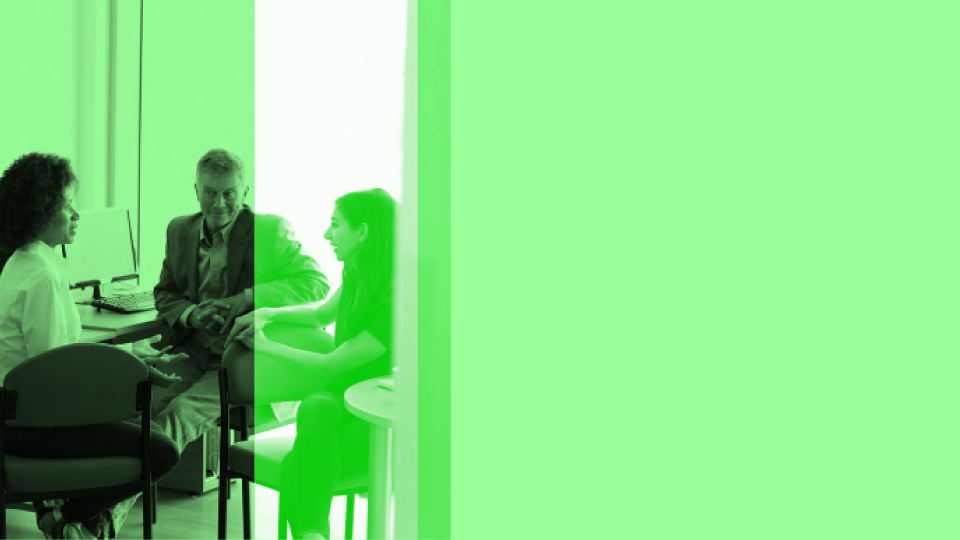 Top 10 reasons to be in UNISON
Your friend at work
More workplace reps than any other union giving you trusted advice and support when you need it at work.
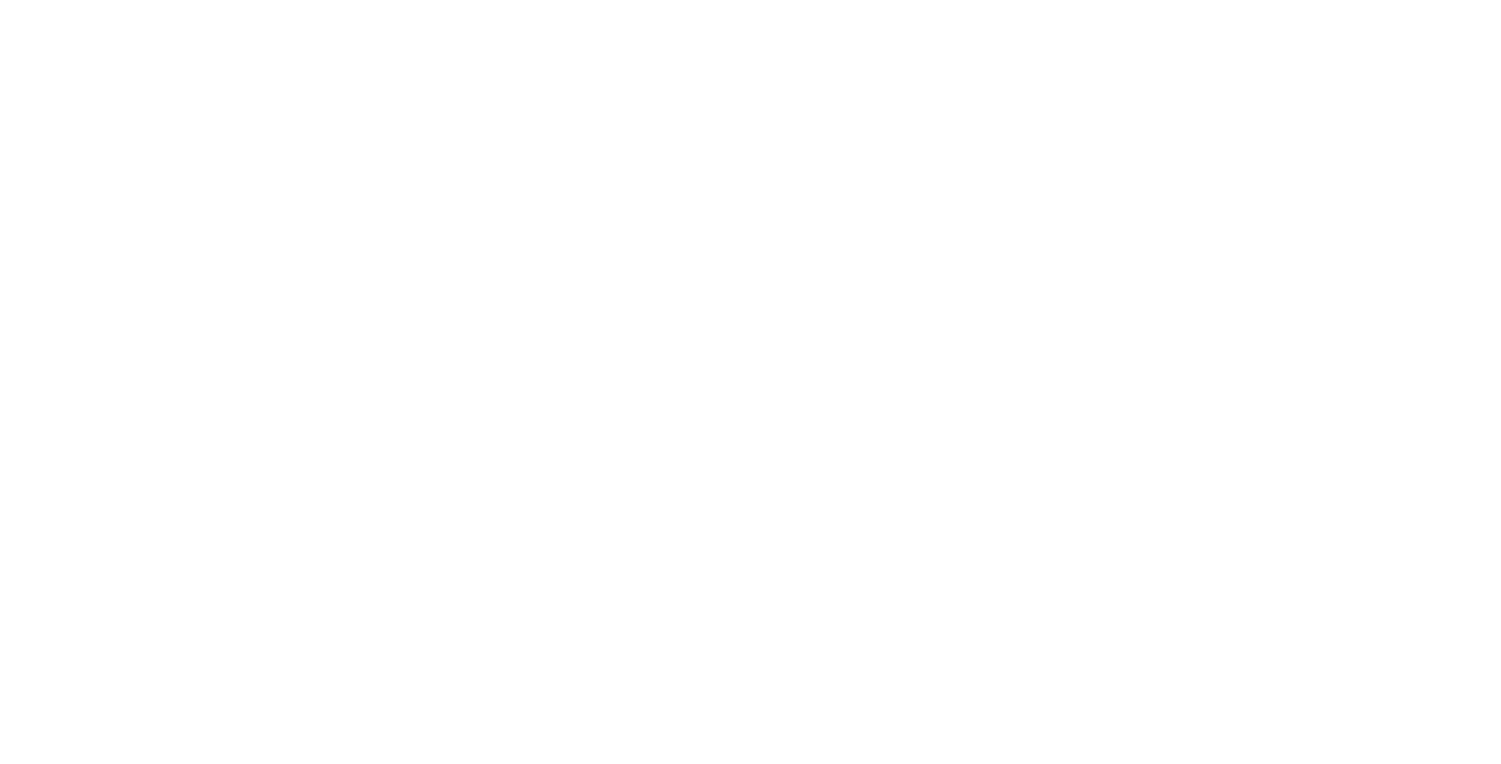 2
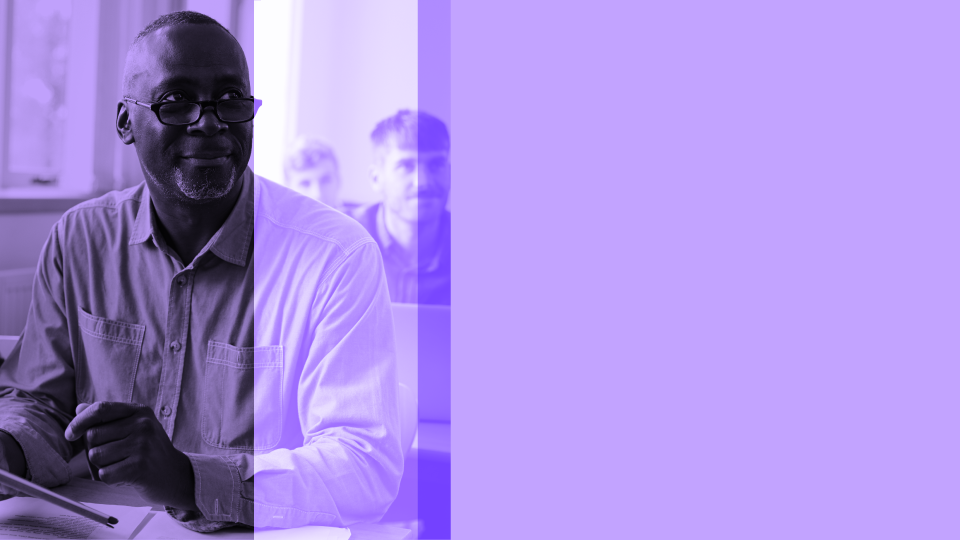 Top 10 reasons to be in UNISON
Helping youlearn and grow
Courses, short workshops and bursaries to help you develop your career, improve your skills and keep on top of professional development.
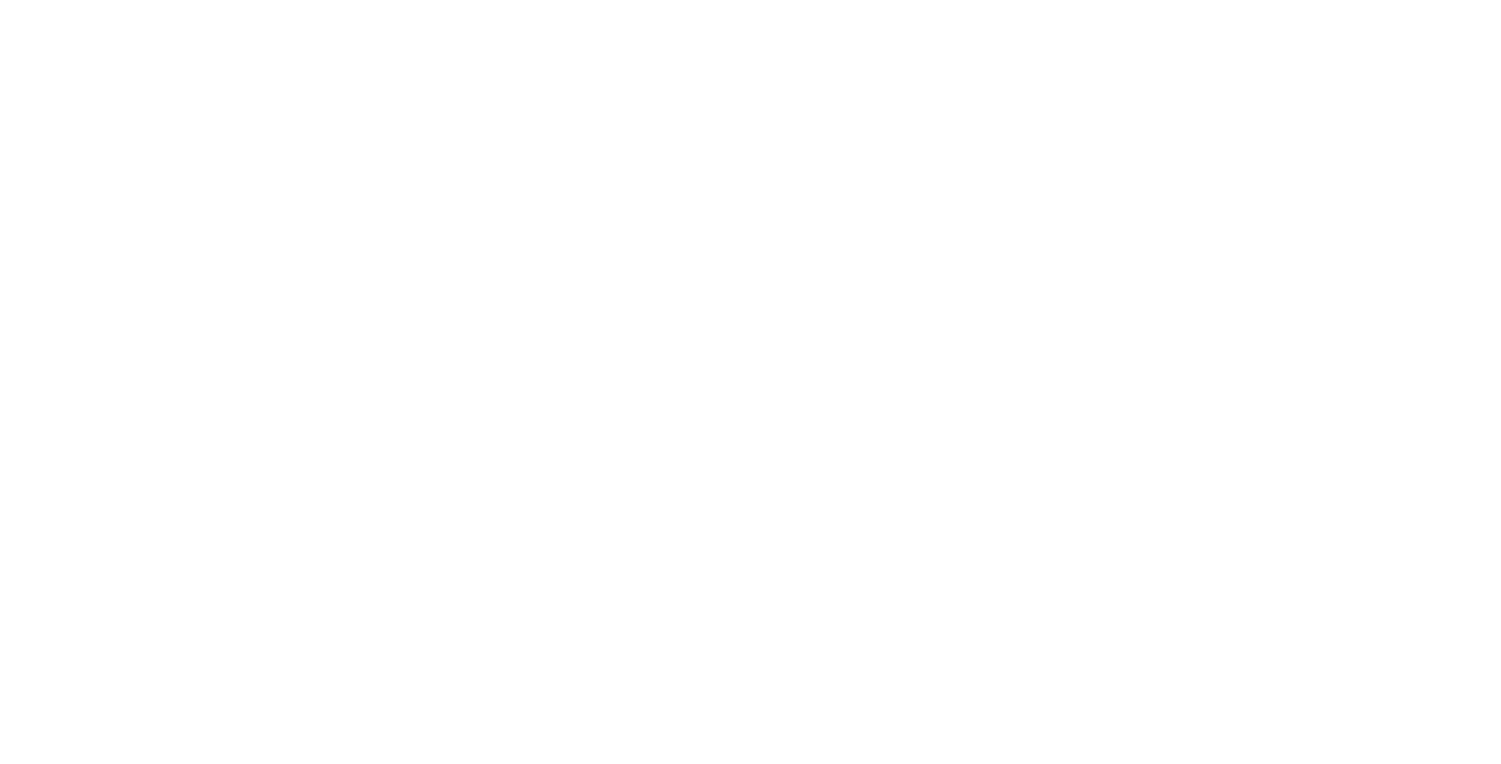 3
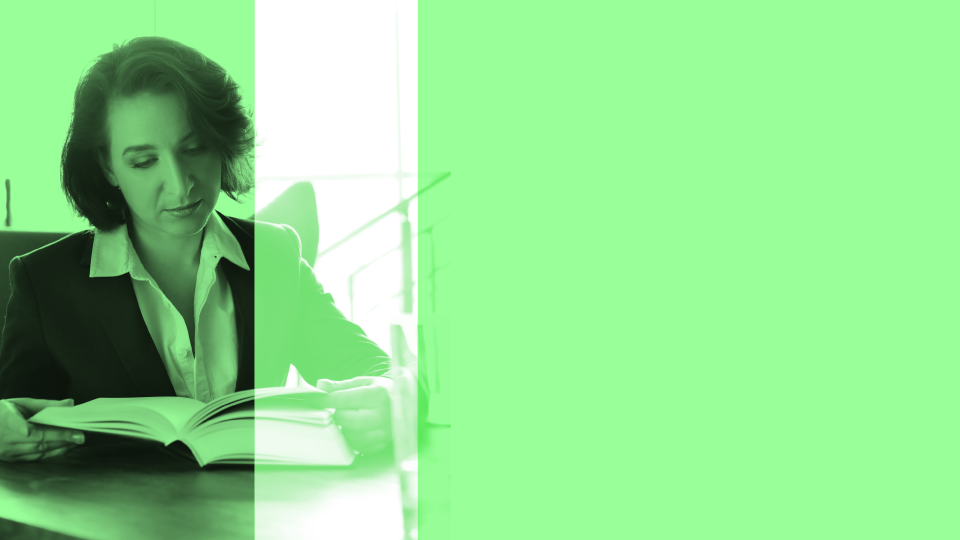 Top 10 reasons to be in UNISON
You get thebest legal team
Our award-winning legal team has taken high-profile cases to win rights at work for millions of people. But they also support individual UNISONmembers every year with a free advice sessionor representation at employment tribunals.
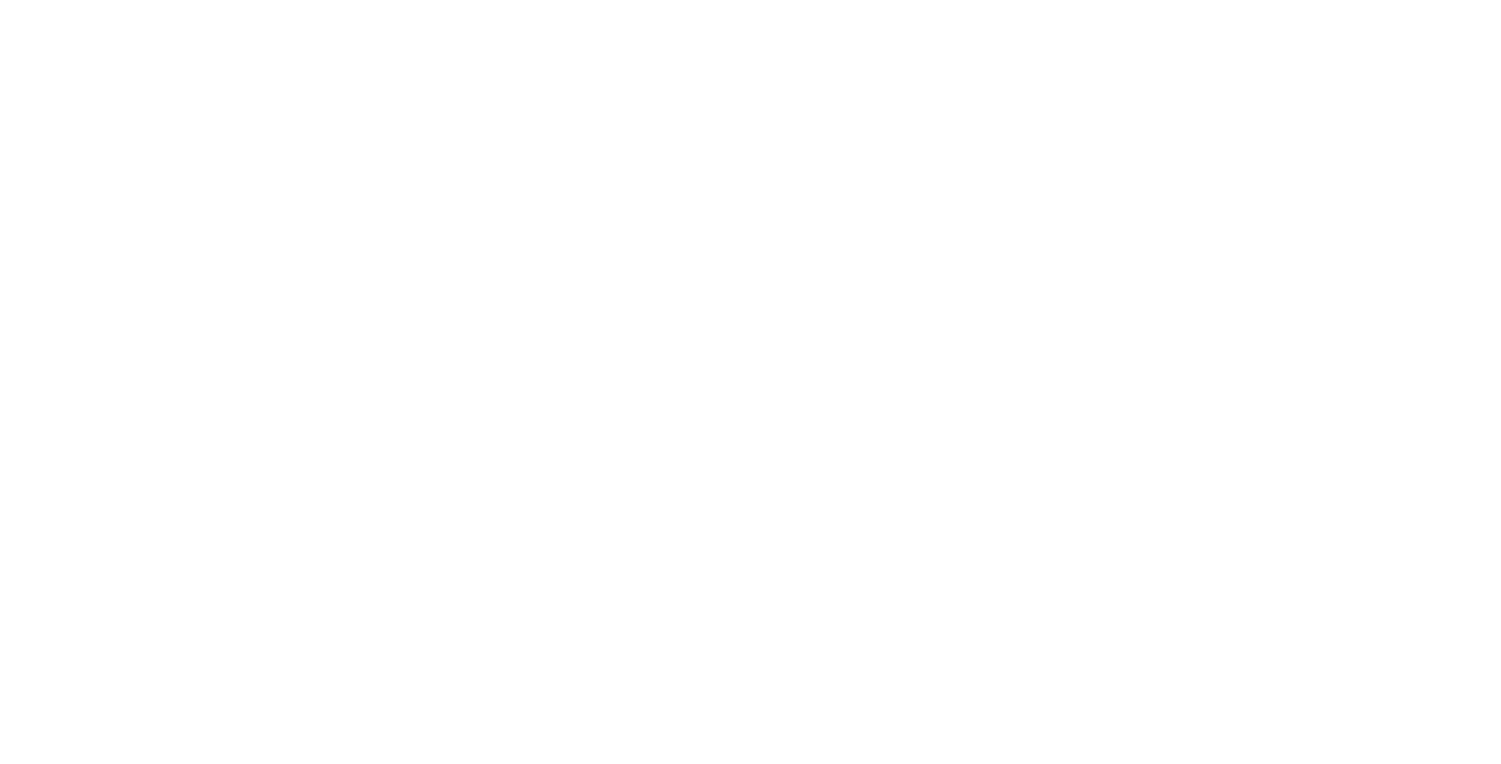 4
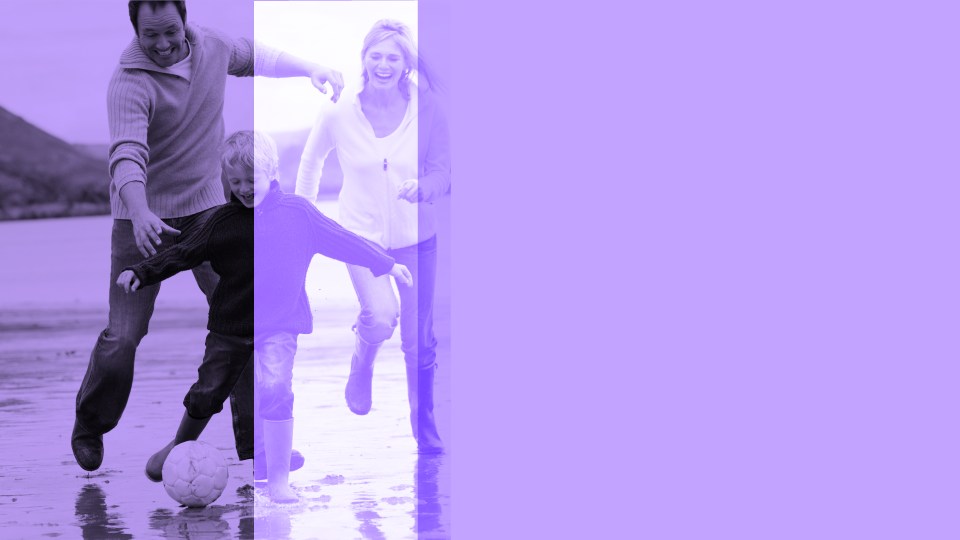 Top 10 reasons to be in UNISON
Greatmoney-saving deals
Our UNISON Living benefits include savings plans, insurance, car purchases or dental plans alongside money-off deals on theatre tickets, theme parks or family breaks. Plus our very own holiday camp, Croyde Bay, on the beautiful North Devon coast.
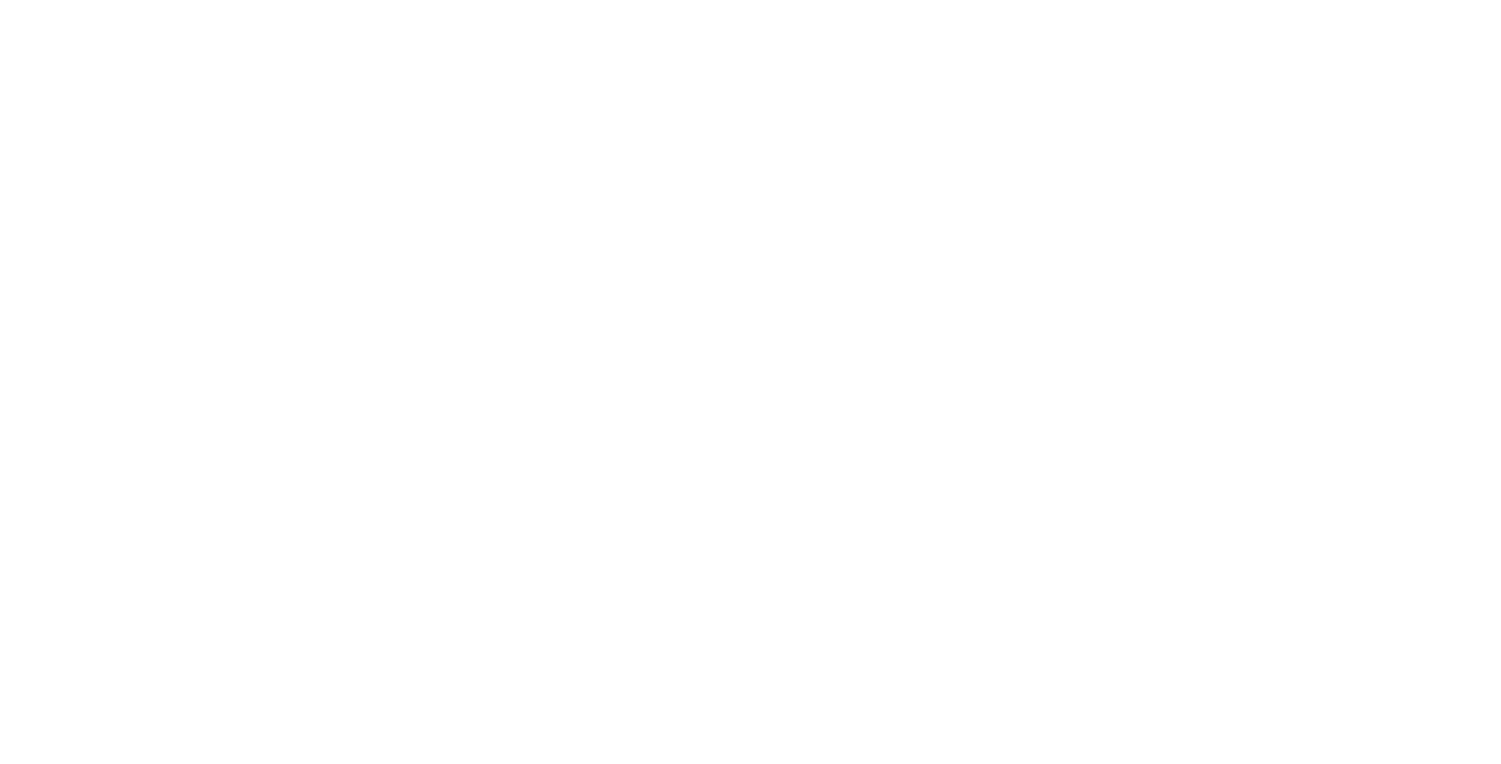 5
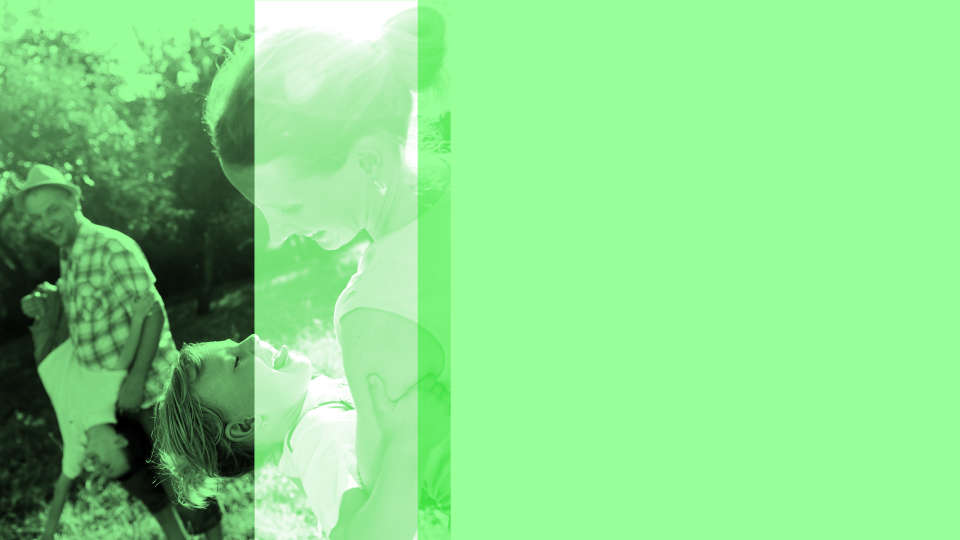 Top 10 reasons to be in UNISON
We really areThere for You
Our unique charity supports members when times are tough. There for You helps with grants for school uniforms, winter fuel bills or the cost of a much-needed break.
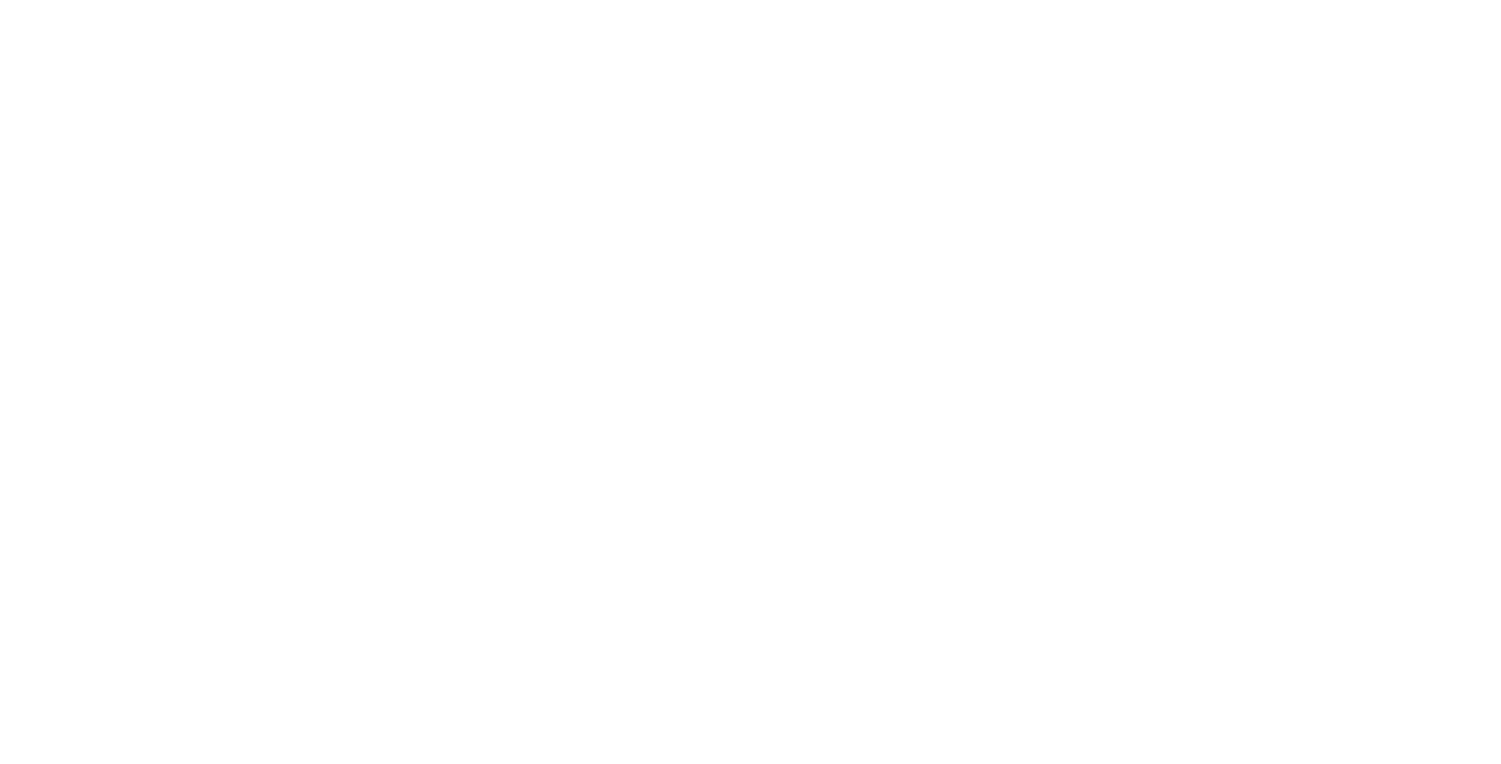 6
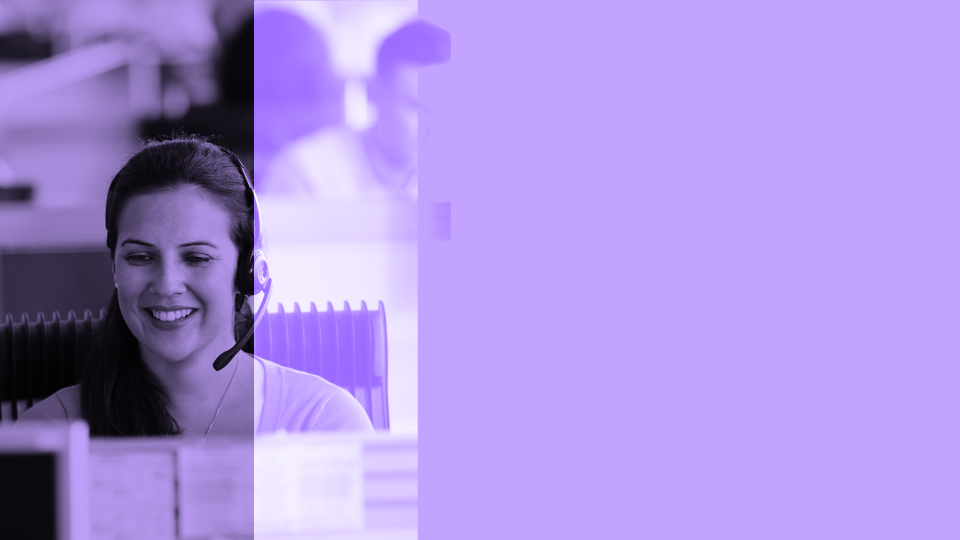 Top 10 reasons to be in UNISON
Don’t lie awakeworrying
Call our helpline free on 0800 0 857 857– open from 6am till midnight on weeknights and 9 to 4 on Saturdays.
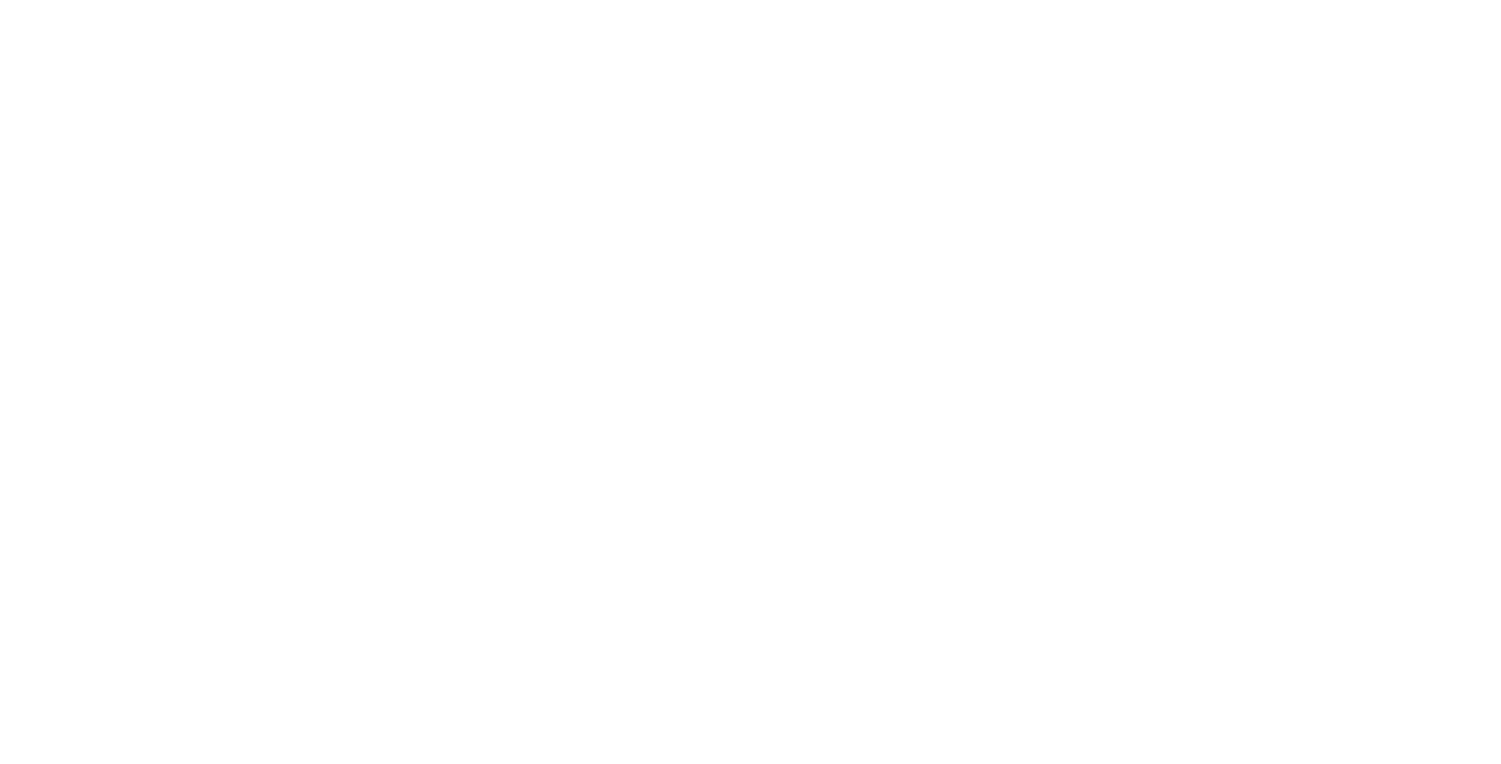 7
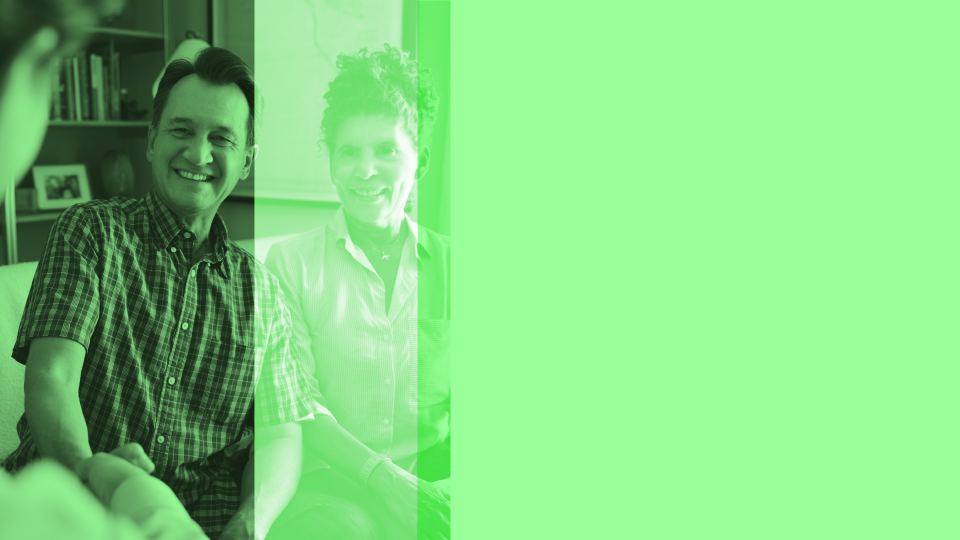 Top 10 reasons to be in UNISON
Professionalregistration
If your profession requires you to remain on a professional register and a complaint is made against you, we can provide expert support.
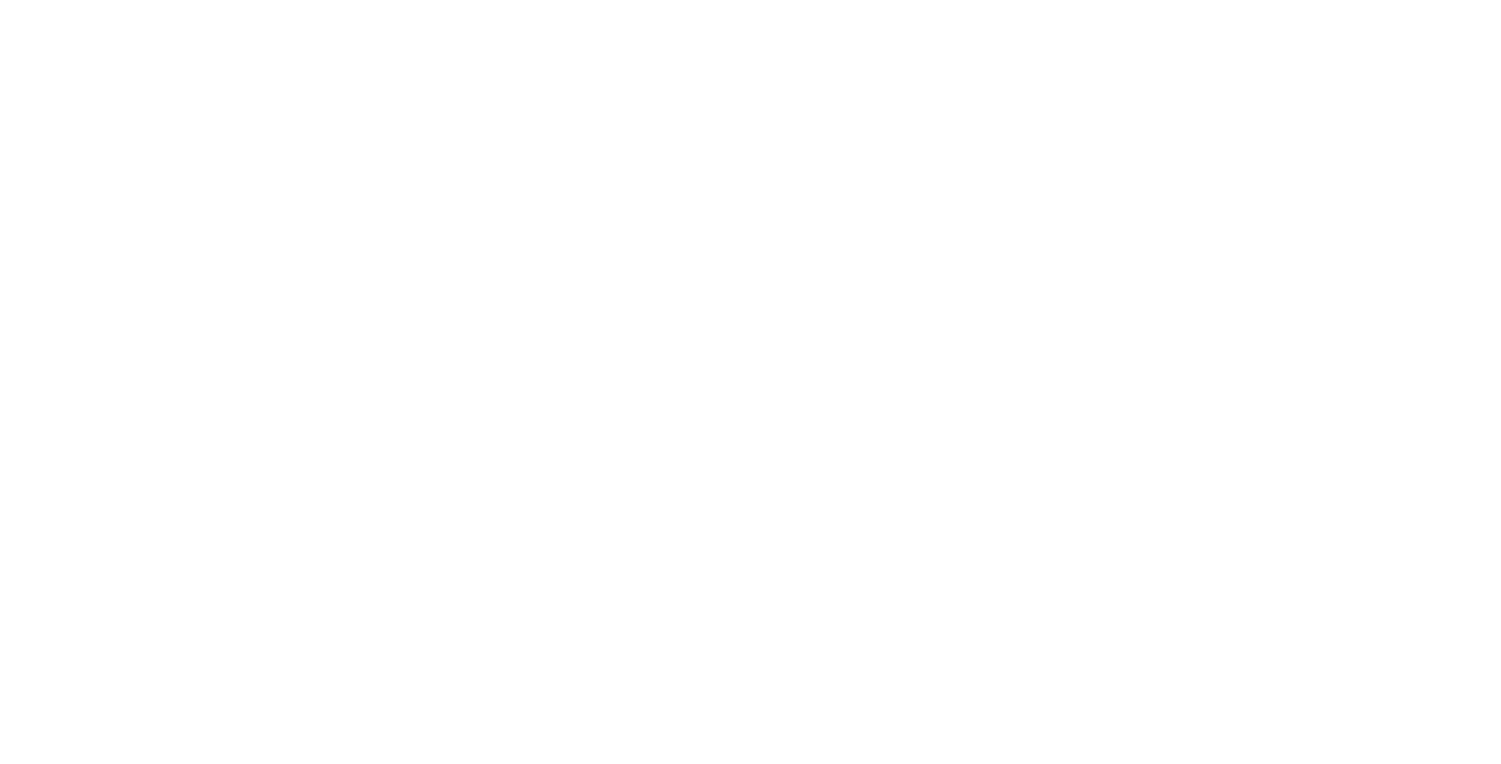 8
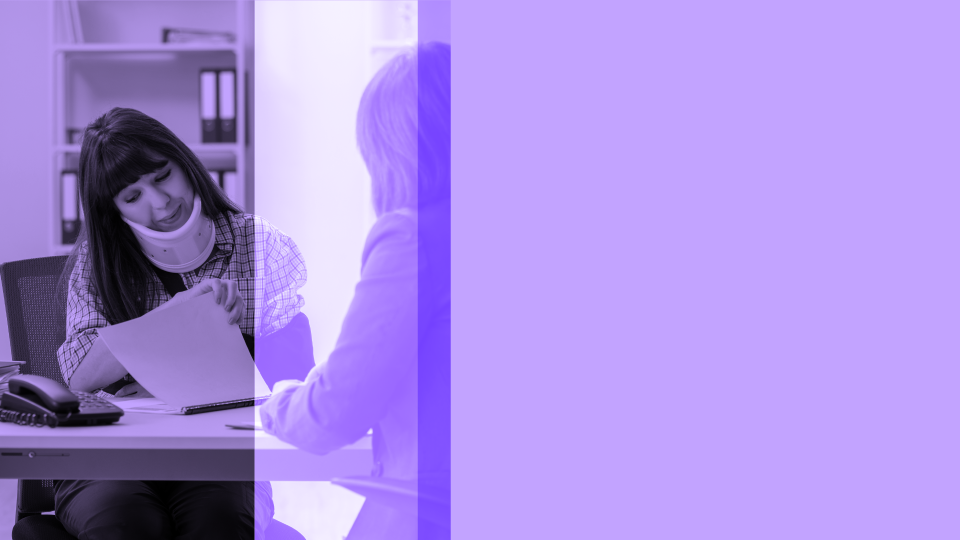 Top 10 reasons to be in UNISON
Compensationif you are injured
We support members in claims for accidents or assaults at work. And members and their families can claim for non-work accidents. In 2018, we won more than £32.8m in compensation.
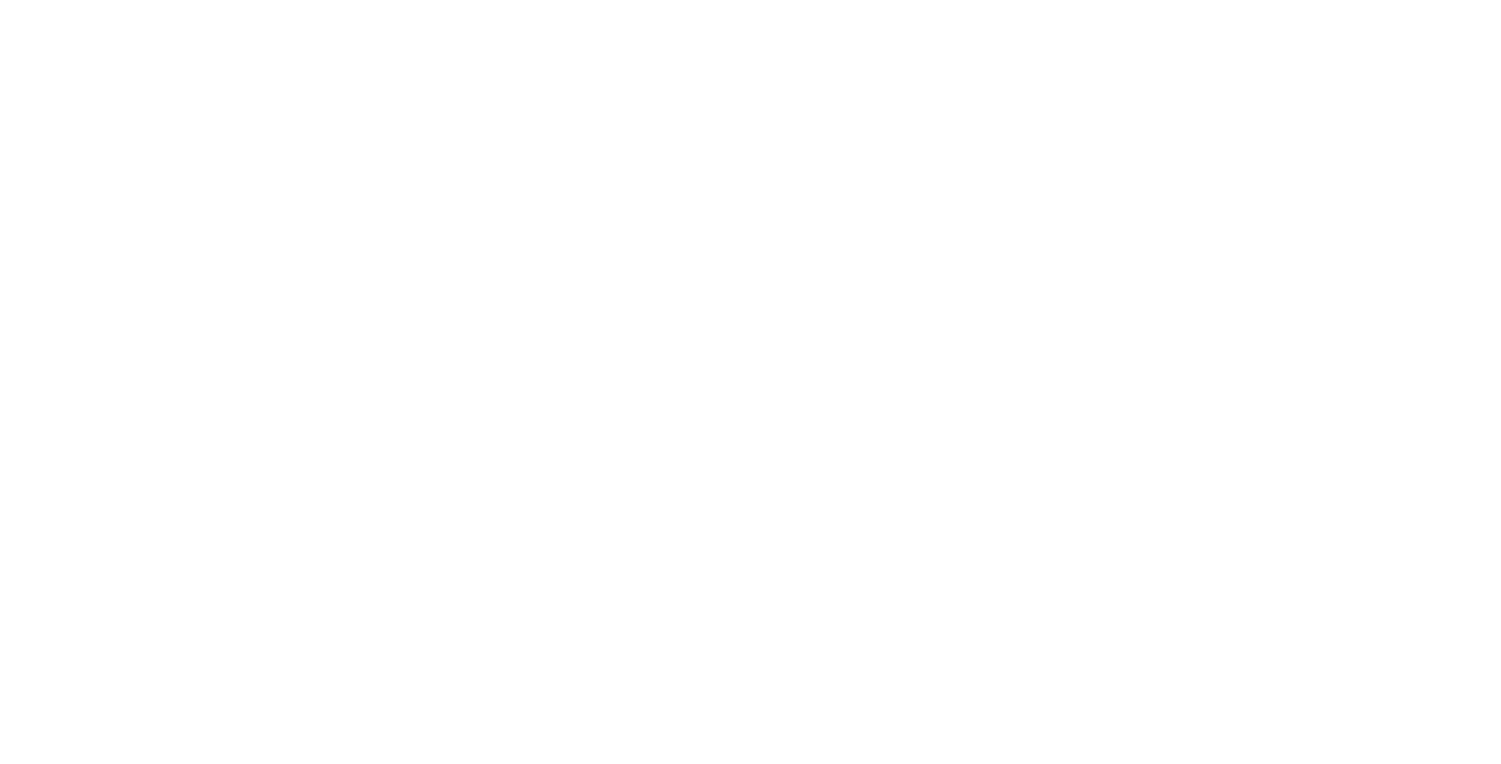 9
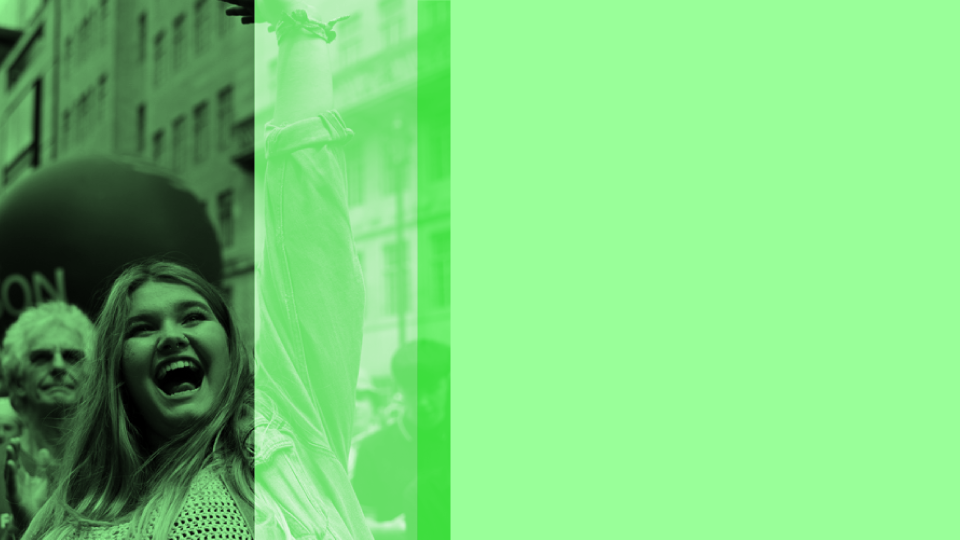 Top 10 reasons to be in UNISON
Our campaignsmake change happen
From helping to green our workplaces to speaking up for our public service champions – if you want to make the world a better place, join us!
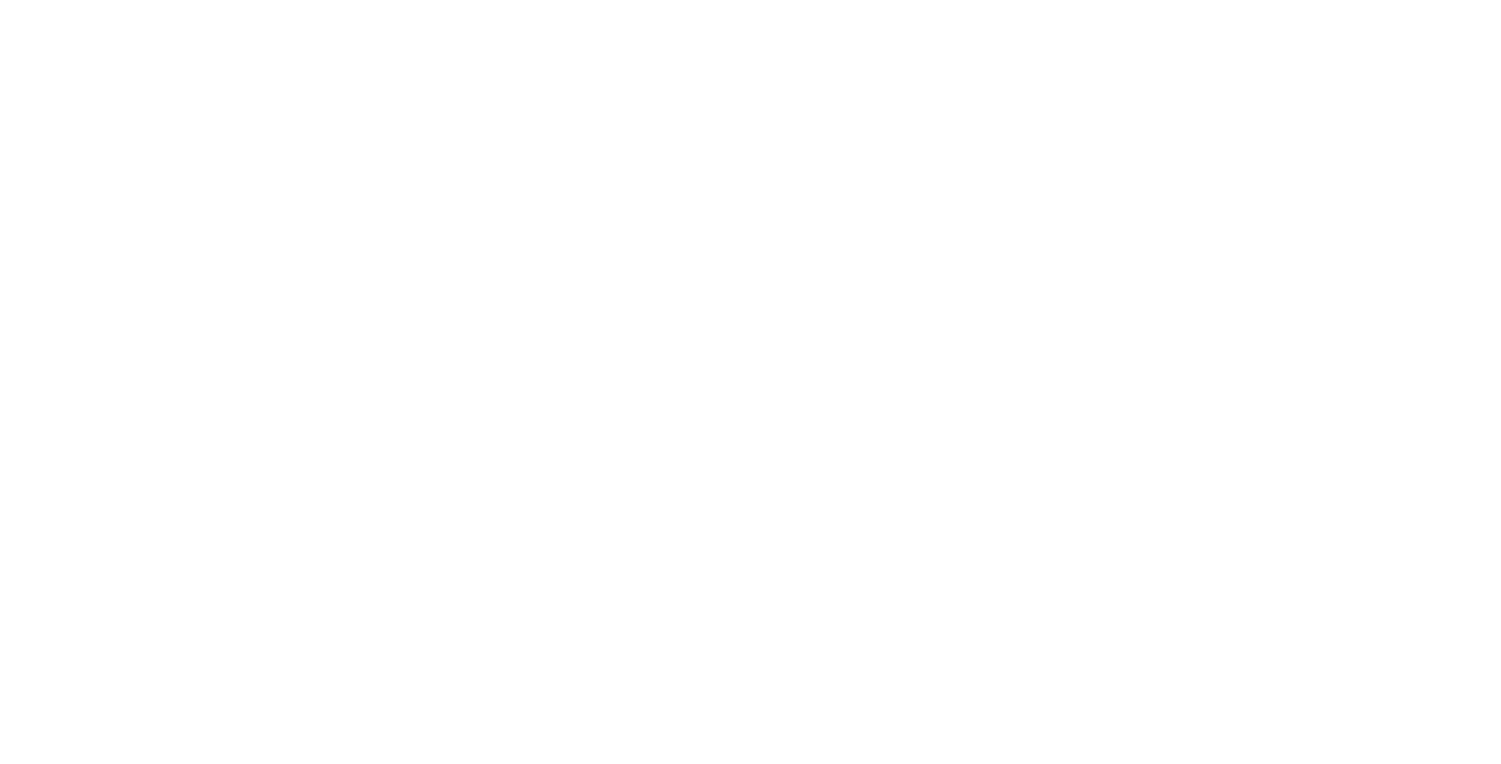 10
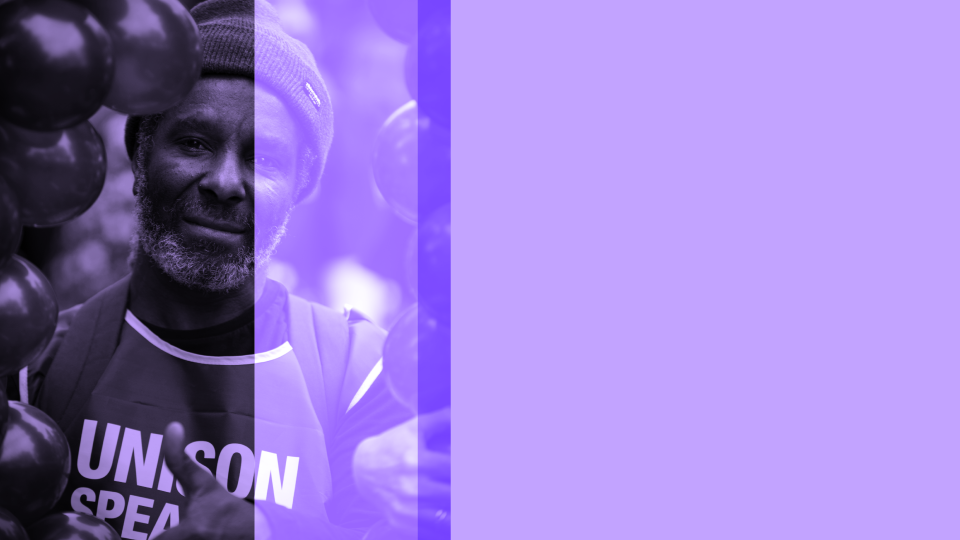 Top 10 reasons to be in UNISON
You’reone in a million!
We’ve got your back.With more than 1.3 million members,we’re stronger in UNISON.
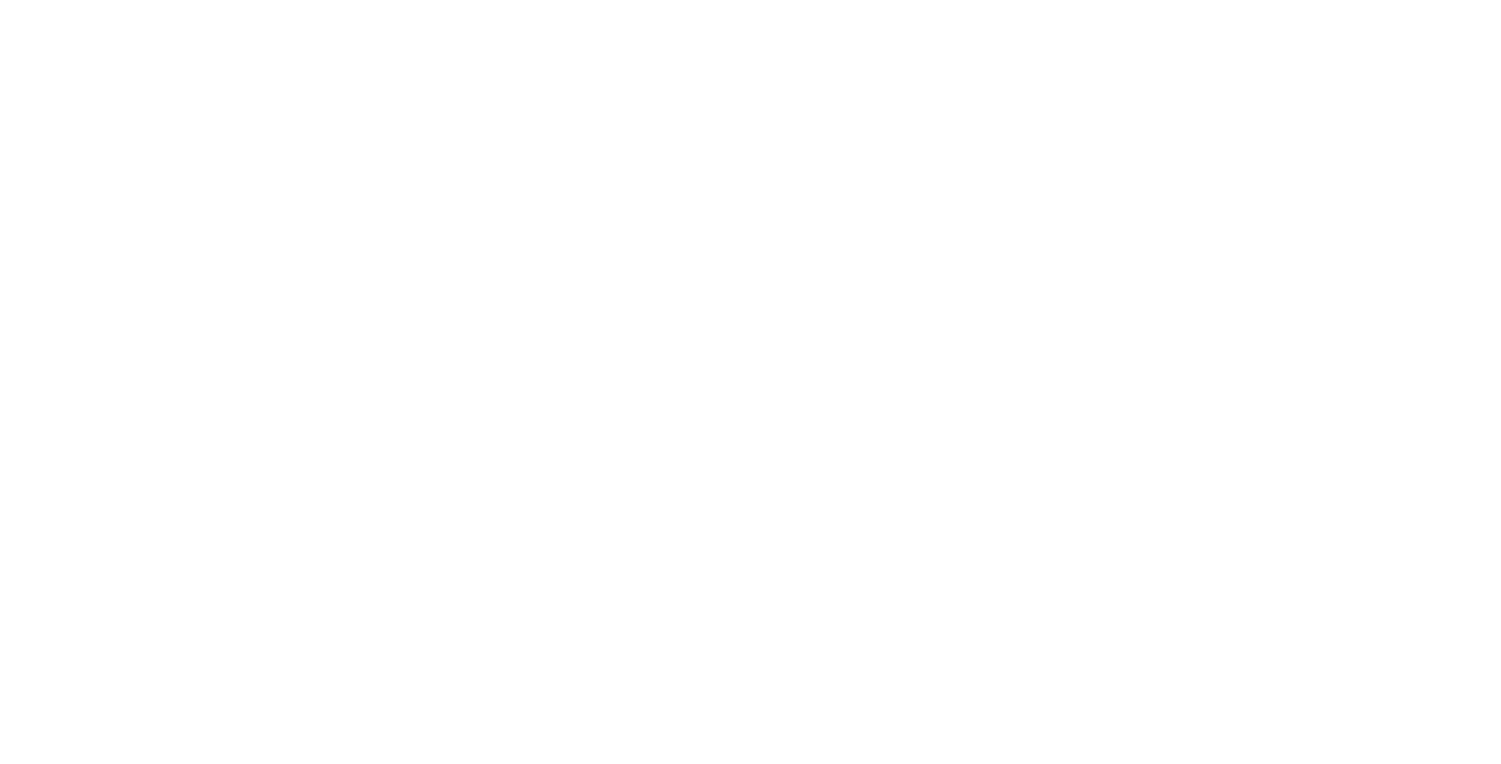 Not a member yet?
Join today at join.unison.org.uk
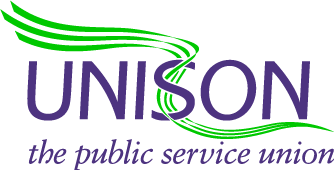